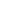 Требования к оформлению мультимедийных академических презентаций.
Подготовила:
 Зубаева Джульетта 
гр. ИИЯ-АНБ-112.
Введение:
Сегодня очень многие люди передают свои идеи и мысли через компьютерные технологии, используя при этом различные приложения. Но часто из-за своей не опытности они допускают массу ошибок ,когда создают какой-то электронный документ. Чтобы избежать некоторых ошибок в оформлении презентаций, давайте узнаем о том, как нужно ее создавать.
Задачи:
Показать аудитории критерии для оформления мультимедийных презентаций.



Объяснить наглядным примером требования для оформления презентаций.
План требований к оформлению  мультимедийных академических презентаций.
1.Оформление слайдов:
-Стиль.
-Фон.
-Использование цвета.
-Анимационные эффекты.
2. Представление информации:
-Содержание информации.
-Расположение информации на странице.
-Шрифты.
-Способы выделения информации
-Виды слайдов
1.  Оформление слайдов.
Стиль.
- Единый стиль оформления.
-  Не рекомендуются   стили, которые будут отвлекать от самой презентации.
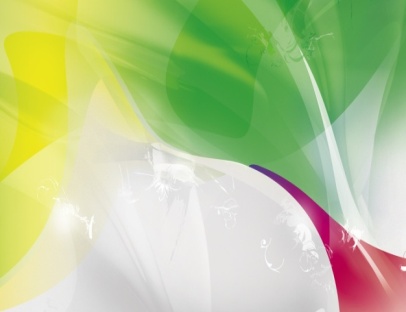 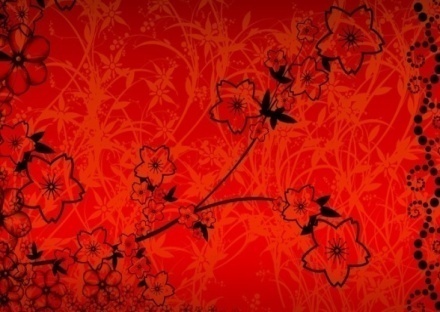 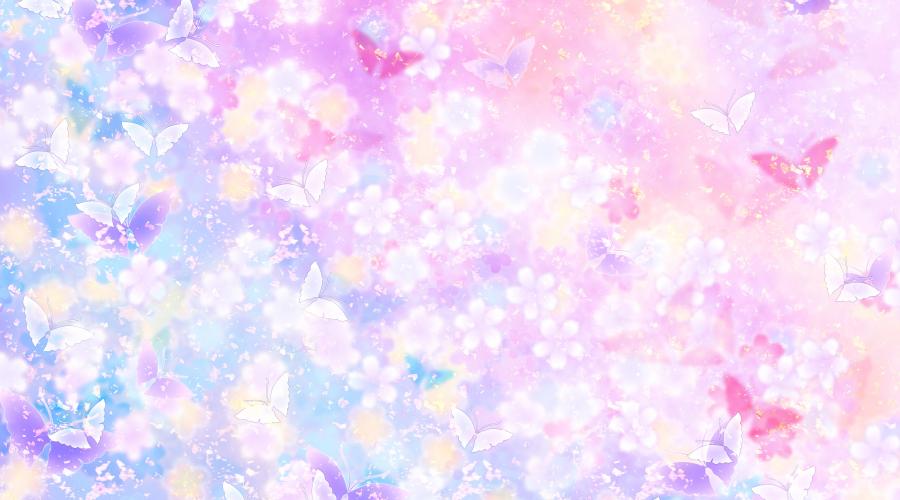 -Вспомогательная информация (управляющие кнопки) не должны преобладать над основной информацией (текст, рисунок).
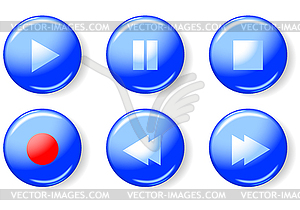 Фон
-Для фона выбираются  более холодные тона (синий, зеленый , белый и т.д.)
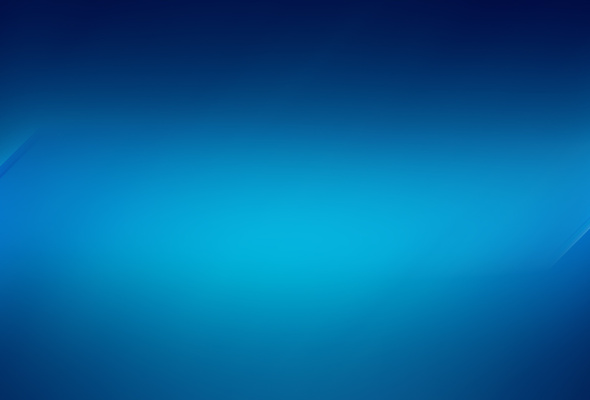 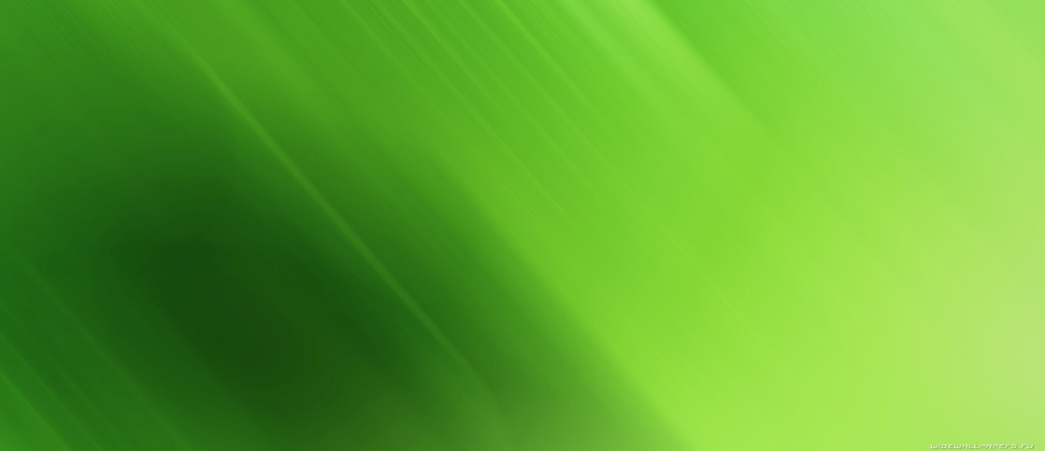 Использование цвета
- На одном слайде рекомендуется использовать не более трех цветов: один для фона, один для заголовков, один для текста.
-Для фона и текста слайда лучше всего использовать контрастные цвета.
Анимационные эффекты
-Необходимо использовать возможности компьютерной анимации для представления информации на слайде.
-Не стоит злоупотреблять различными анимационными эффектами, они не должны отвлекать внимание от содержания на слайде
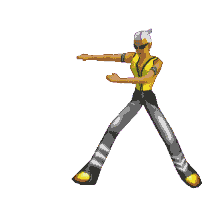 2.Представление информации.
Содержание информации.
Расположение информации на странице.
Шрифты.
Способы выделения информации
Рамки, границы, заливки.
 
-Разные цвета шрифтов.
Способы выделения информации
-Рисунки, диаграммы, схемы для иллюстрации наиболее важных фактов.
рисунок
диаграмма
схема
Виды слайдов
-Для обеспечения разнообразия следует использовать различные виды слайдов:
с текстом
с диаграммами
с таблицами
Заключение:
Эти критерии помогут сделать из вашей презентации идеальную. Но не стоит забывать, что идеальная презентация- это упаковка вашей драгоценной мысли!
И С Т О Ч Н И К : I N T E L ®  О Б У Ч Е Н И Е  Д Л Я  Б У Д У Щ Е Г О при поддержке Microsoft ©2003 Intel Corporation. Критерии оценки для PowerPoint презентации